Class 14Last Day
Keith A. Pray
Instructor

socialimps.keithpray.net
© 2014 Keith A. Pray
[Speaker Notes: This is the loneliest title slide you’ll ever see… (Three Dog Night fans?)]
Overview
Course Evaluations
Students Present
Students’ Choice
© 2014 Keith A. Pray
2
[Speaker Notes: Fill time with Work Discussion on Course Web Site]
Course Evaluation
Write MY NAME and COURSE TITLE in box at top of form
Keith A. Pray
CS 3043 Social Implications Of Information Processing
Use only BLUE or BLACK ballpoint pen
Use an X to mark (Do NOT fill in box)
Course Evaluation return to Academic Advising Office in Daniels Hall with “Evaluation Sheet” cover letter.
© 2014 Keith A. Pray
3
[Speaker Notes: Not needed this time:
TA Name:
TA Evaluation Form return to CS department: Fuller 233]
Fangwen Yuan
Crowdsourcing and intellectual property
Crowdsourcing: 
the act of outsourcing a task or project via the internet to a large group of people.[1]

Crowdsourcing  V.S. Outsourcing
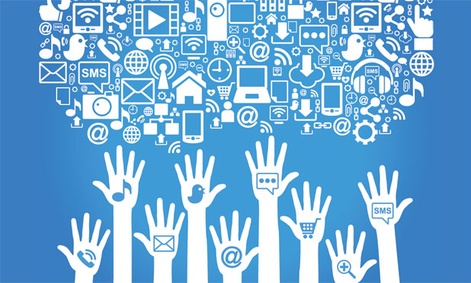 http://cdn.nextgov.com/nextgov/interstitial.html?v=2.1.1&rf=http%3A%2F%2Fwww.nextgov.com%2Fbig-data%2F2012%2F09%2Fbiggest-federal-crowdsourcing-challenges-arent-technical%2F58103%2F4
© 2014 Keith A. Pray
4
[Speaker Notes: Keywords of Crowdsourcing: unknown, online, large  activities that were traditionally performed be a certain group of professionals being outsourced to a large, uncertain, unknown group of people, usually the online community
Crowdsourcing V.S. Outsourcing:
Function: C: subdivide tedious work or collect ideas from a broad scale
                    O: may involve transferring employee or assets
Labor force: C: unknown online community
                        O: certain third-party organization, fixed staffing model
Rewards:  C: no/small incentives for participants OR selected winner rewarded only
                    O: contract, headcount, prepayments
Quality assurance: C: no bottom line
                                  O: Service Level Agreement]
Types of Crowdsourcing
Fangwen Yuan
Crowd Voting [3][4]                                                                              Crowd Creation [5]



Crowd Wisdom [7]                                      Crowd Funding
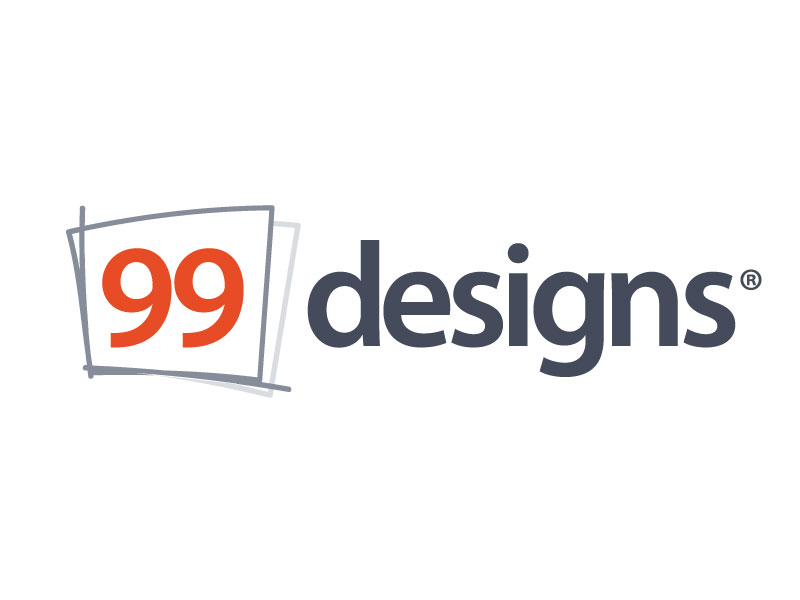 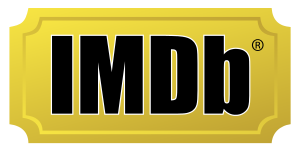 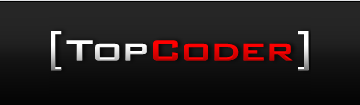 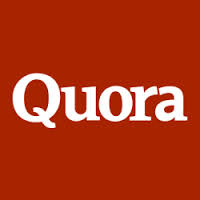 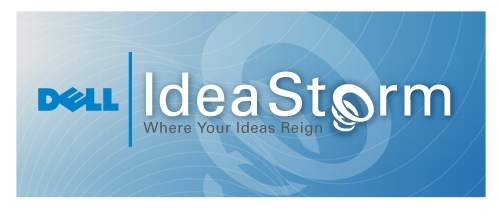 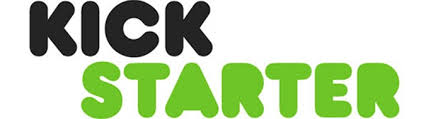 http://screenwerk.com/2013/03/20/yelp-study-says-our-smb-advertisers-make-23k-more-per-year/
http://ayudinga.com/news/2011/09/17/mantente-al-dia-de-tus-peliculas-con-imdb-para-android/
http://businesshack.org/list-of-top-99designs-com-designers
http://yubinbai.com/topcoder-learning-process/
http://socialtimes.com/how-to-use-quora-a-comprehensive-guide_b39113
http://www.slipperybrick.com/2007/02/dell-ideastorm-invites-customers-to-share-ideas/
http://www.maximumpc.com/kickstart_games_one_million_2013
© 2014 Keith A. Pray
5
[Speaker Notes: Crowd Voting: Reviews and Ratings
Yelp: publish crowd-sourced reviews about local businesses
IMDb: an online database of information related to films, television programs, and video games. 
enables any user to submit new material and request edits to existing entries. 
Users are also invited to rate any film on a scale of 1 to 10, and the totals are converted into a weighted mean-rating that is displayed beside each title
Crowd Creation: Professional Tasks, Designs
99Designs: an online graphic design marketplace where customers can solicit designers to submit designs for contests to create products such as websites, t-shirts, or logos. The customer then chooses the best design from the   pool of submitted entries and the selected designer will win a cash payment
TopCoder: a company which administers contests in computer programming.
Crowd Wisdom: Idea & Data Collection
Quora:  question-and-answer website where questions are created, answered, edited and organized by its community of users.
Dell IdeaStorm: Originally online suggestion box.  
Crowd Funding: Fund Raising
KickStarter: Kickstarter is a crowdfunding platform for gathering money from the public to bring creative projects to life.]
Benefits from Crowdsourcing
Fangwen Yuan
vast yet inexpensive resource 
flexible labor force
fresh perspectives from amateurs
avoid complex hiring process
first-hand ideas from potential customers
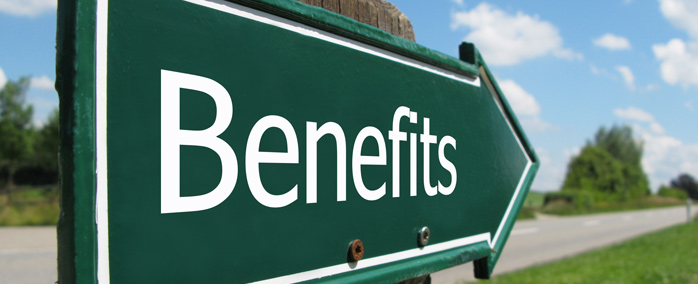 http://hr.wayne.edu/tcw/benefits/
© 2014 Keith A. Pray
6
[Speaker Notes: Vast resource: Tomnod project of searching for missing flight, 3 million people engaged
Flexibility: no limitation on time, location, career
First hand ideas from potential customers: participants and consumers exactly same group of people – Dell IdeaStorm]
RISKS of Crowdsourcing – IP issues
Fangwen Yuan
Crowdsourcing has a high risk of IP problems

Possible IP issues[4]
Term of use
patents, copyrights, trademarks
Originality of work
Content overlap
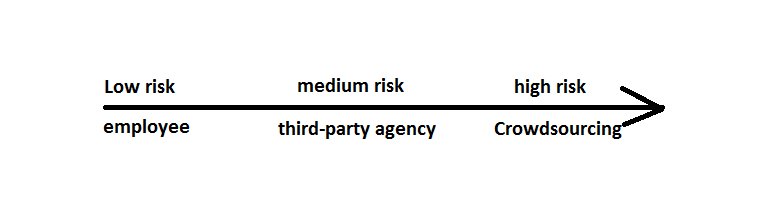 Image Source: Marc Lieberstein and Ashford Tucker, Crowdsourcing and Intellectual Property Issues, http://www.acc.com/legalresources/quickcounsel/caipi.cfm, retrieved on 09-11-2014
© 2014 Keith A. Pray
7
[Speaker Notes: Internally Sourced: [4]        
company control
element of control a company has over its employees. 
	b) works made for hire 	
With a work made for hire, neither assignment nor termination of transfer issues exist because copyright vests in the employer
Agency-Sourced:           
	a) written agreements on IP issues 
the hiring party must obtain a complete written assignment of the IP rights
	b) warranties & indemnification
Crowdsourcing:              
	a) contract validity problem
contracts may be in the form of electronic click-through agreements. courts have yet to address the validity of such contracts within the context of crowdsourcing.
	b)  work not considered a work made for hire [3]
crowdsourced works might not qualify as works made for hire because contributors are not considered employees under U.S. copyright law]
Minimize RISKS of Crowdsourcing
Fangwen Yuan
Clarify ownership of work
Clarify term of use
Require warranty of originality 
Make clear provision of payment
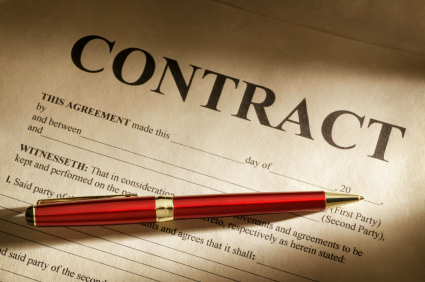 http://www.dklex.com/how-to-read-a-publishing-agreement.html
© 2014 Keith A. Pray
8
[Speaker Notes: Be aware of IP issues in materials submitted through crowdsourcing, including patent, copyright and trademarks
Require warranty of originality from contributor
Clarify term of use in contracts and agreements
Determine term of use by third-party companies and websites [3]

Topcoder’s agreement with clients: [6]
All rights, including moral rights, title and interest to work product developed in the course of competitions and delivered to a client under, known as client software, shall become the property of the client, subject to payment in full of all fees.
The Developer’s submission does not include any content that violates third-party intellectual property rights.
The Developer’s submissions is free and clear of all liens, claims, encumbrances or demands by any third parties.
The Developer’s submissions have not been entered in previous contests, or won previous awards.
The Developer’s submission has not been published or distributed previously in any media.]
Conclusion
Fangwen Yuan
Crowdsourcing is a friendly practice that brings convenience and benefits to companies

However there are legal pitfalls regarding intellectual properties in crowdsourcing

Companies should be aware of possible legal issues
© 2014 Keith A. Pray
9
[Speaker Notes: While crowdsourcing brings convenience, flexibility, cheap labor force and fresh ideas/innovations to companies, there are also potential legal issues regarding intellectual property. 
To avoid conflicts/lawsuits, companies should take actions such as to clarify the ownership of work, term of use, and request for proof of originality from users.]
References
Fangwen Yuan
[1] Howe, J, Crowdsourcing: A Definition, http://crowdsourcing.typepad.com/cs/2006/06/crowdsourcing_a.html , retrieved on 09-11-2014
[2] The Difference between Crowdsourcing and Outsourcing, http://www.outsource-force.com/blog/the-difference-between-crowdsourcing-and-outsourcing, retrieved on 09-11-2014
[3] ABC: An introduction to Outsourcing. (n.d.) www.chnsourcing.com , retrieved on 09-11-2014
[4] Marc Lieberstein and Ashford Tucker, Crowdsourcing and Intellectual Property Issues, http://www.acc.com/legalresources/quickcounsel/caipi.cfm, retrieved on 09-11-2014
[5] TopCoder: Mission, http://www.topcoder.com/mission, retrieved on 09-11-2014
[6] How [topcoder] Protects Your Intellectual Property Rights During Cowdsourcing,
 http://appirio.com/category/business-blog/2014/07/topcoder-protects-intellectual-property-rights-crowdsourcing/ , retrieved on 10-13-2014
[7] Dell Modernizes Ideastorm, 
http://www.forbes.com/sites/shelisrael/2012/03/27/dell-modernizes-ideastorm/, retrieved on 10-13-2014
© 2014 Keith A. Pray
10
Students’ Choice
Discuss which section of the book/class topic we think will be most relevant in the coming years.
© 2014 Keith A. Pray
11
Class 14The End
Keith A. Pray
Instructor

socialimps.keithpray.net
© 2014 Keith A. Pray
[Speaker Notes: This is the end. Any slides beyond this point are for answering questions that may arise but not needed in the main talk. Some slides may also be unfinished and are not needed but kept just in case.]